Infant Respiratory Rate Monitor
Sean Ermer
Tim Lau
Leo Li
Mentor: Dr. Daniel Moran
[Speaker Notes: Our project is the infant respiratory rate monitor. It’s a project put forth by engineering world health in their annual “projects that matter” list. The list details problems in the developing world and seeks the help of engineers in creating a cheap and effective solution which could be implemented abroad to save lives and improve quality of life.]
Background
SIDS—Sudden Infant Death Syndrome1


Sleep Apnea1
Central
Obstructive
Mixed






1PEDIATRICS Vol. 111 No. 4 April 1, 2003 pp. 914 -917
[Speaker Notes: SIDS has been defined as “the sudden death of an infant under 1 year of age that remains unexplained after a thorough case investigation, including performance of a complete autopsy, examination of the death scene, and review of the clinical history.”17

Apnea of infancy is defined as “an unexplained episode of cessation of breathing for 20 seconds or longer, or a shorter respiratory pause associated with bradycardia, cyanosis, pallor, and/or marked hypotonia.” The term “apnea of infancy” generally refers to infants with gestational age of 37 weeks or more at the onset of apnea.18

Central Apnea usually denotes a problem in the pathways of the brain which control respiration.

Obstructive Apnea denotes a physical blockage of the pathway—airway to the throat relaxes and obstructs itself]
Background
Risk Factors2
Infection
Low blood sugar
Environment
Premature birth
Neurological problems


Treatment Options2
Physical intervention
Oxygen mask
Drugs



2Emory School of Medicine Department of Pediatrics
http://www.pediatrics.emory.edu/divisions/neonatology/parent_info3.html
[Speaker Notes: University of Emory found that patients who were most at risk included infection, low blood sugar, low blood oxygen, environmental factors, airway problems, neurological problems

Infants who are at risk for sleep apnea are usually heavily monitored. If the nurse is aware of the episode occuring, she will begin to check all the baby’s vitals. If the baby does not recover physical chest stimulation may be required. Stimulants such as caffiene and other drugs may also be given along with an oxygen mask if the infant has a recurring problem.]
Need
Solution: A device which can cheaply monitor an infant for sleep apnea and alert a nurse via an alarm


2,250 babies die in the U.S. every year to SIDS3


Developing countries tend to have higher death rates


Apnea affects about 2% of all infants4








3Center for Disease Control
http://www.cdc.gov/sids/
4Sleep Apnea and Your Child
 (Copyright 2003 American Academy of Pediatrics)
[Speaker Notes: 2,250 babies die in the U.S. every year to SIDS3


Many developing countries are understaffed and can not possibly monitor every baby for symptoms and risk factors. 


Engineering world health believes that a device which monitors infants and can alert nurses to sleep apnea would drastically reduce the amount of deaths per year in developing countries.]
Scope
Cheap
Small 
Detachable 
Straight forward 
Loud 
Capable 
Precise
Reliable
[Speaker Notes: Small enough to attach the side of a crib.

Detachable so that the device can be moved between cribs.

Cheap and affordable to make and implement.

Straight forward and does not require training to use.

Loud and audible from reasonable distances.

Capable of detecting breathing cessation greater than 20 seconds.

Precise and sensitive to breathing cessation.

Reliable and requires little, if any, maintenance.]
Specific Design Requirements
Less than $60

Detects breathing cessations of 20s or longer

Alarm is audible from outside the room

Comfortable for the infant

Design completed by December 2012
Existing Solutions
Healthdyne 970
  smart apnea monitor

Uses electrodes 
  under a belt to 
  measure impedance
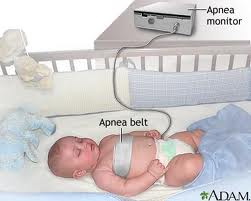 http://www.dremed.com
Existing Solutions
Respironics
  smart monitor 2

Electrodes under 
  a belt measure 
  changes in
  impedance
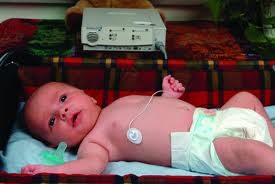 http://www.medicalsuppliesshop.com
Existing Solutions
Babysense 2

Pressure pads
  sense movement
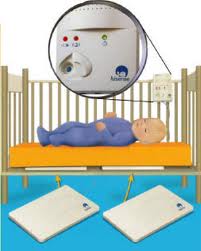 http://www.oricom.com.au
Patent Search
Directions
Pressure sensing bed
Waterbed
Piezoelectric pad

Infrared Detectors
Expired gas
Infrared motion sensing
Fast Fourier Transform
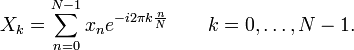 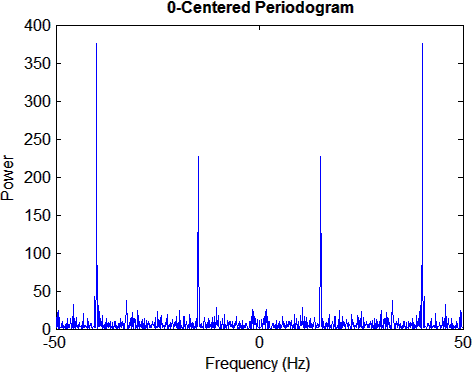 Sampling Rate
Nyquist frequency= 2*highest frequency

Infant respiratory rate= .5-1 Hz

Lowest acceptable rate=2 Hz
Displacement
Tidal capacity ~ 50-80 mL5 =60% increase

60% increase in volume = 16% increase in radius

Assume rlungs about 7 centimeters at rest

rlungs=8.14 cm at max
5Eur Respir J 1998; 12: 1186–1190
[Speaker Notes: V2=1.6*v1

V1=4/3*pi*r1^3

V2=]
Design Schedule
Organization
Conclusion
Thank You!
Questions?